Choose Your Background Image
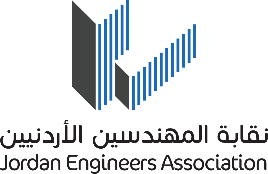 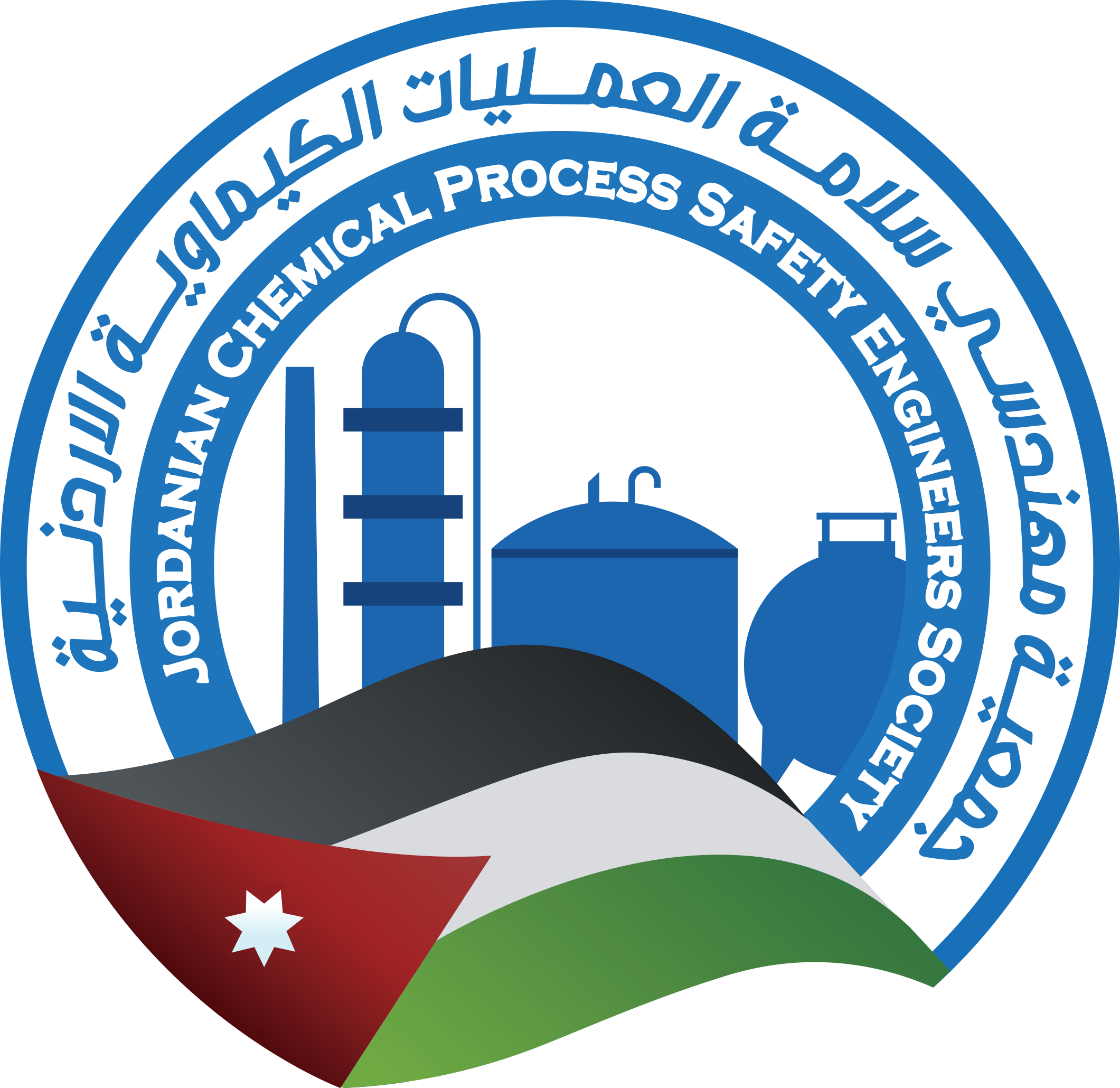 Company Logo
2nd Jordanian International Chemical Process Safety Conference (2nd JCPSC)

Presentation Title

Presented by: Speaker Name and Affiliation
[Speaker Notes: مرحباً بكم لهذه المحاضرة بعنوان أنظمة إدارة سلامة العمليات ومنع الحوادث الصناعية الكبرى
والتي سأعمل خلالها على تقديم ملخص عن المفاهيم الرئيسية لهذه الأنظمة.]
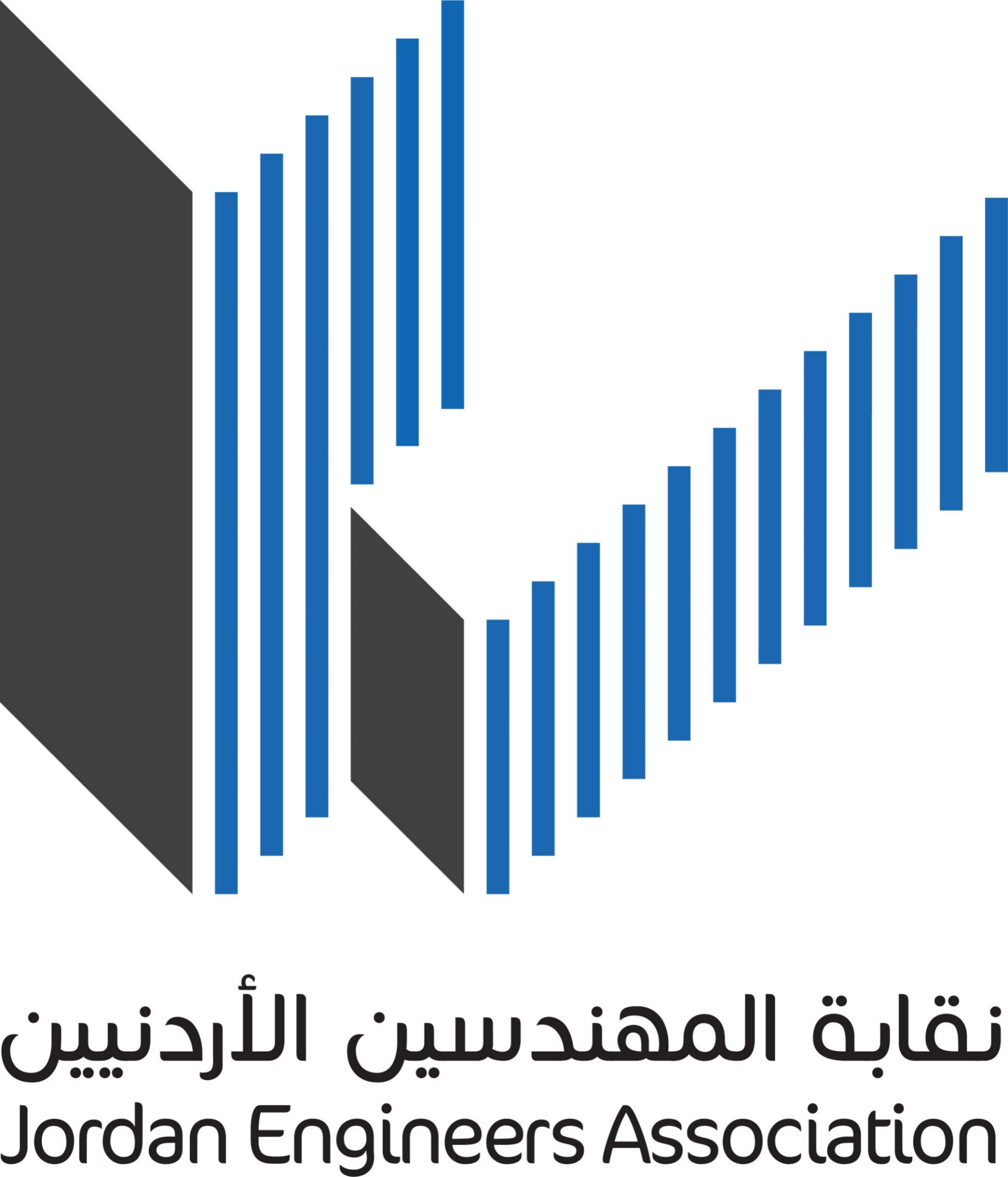 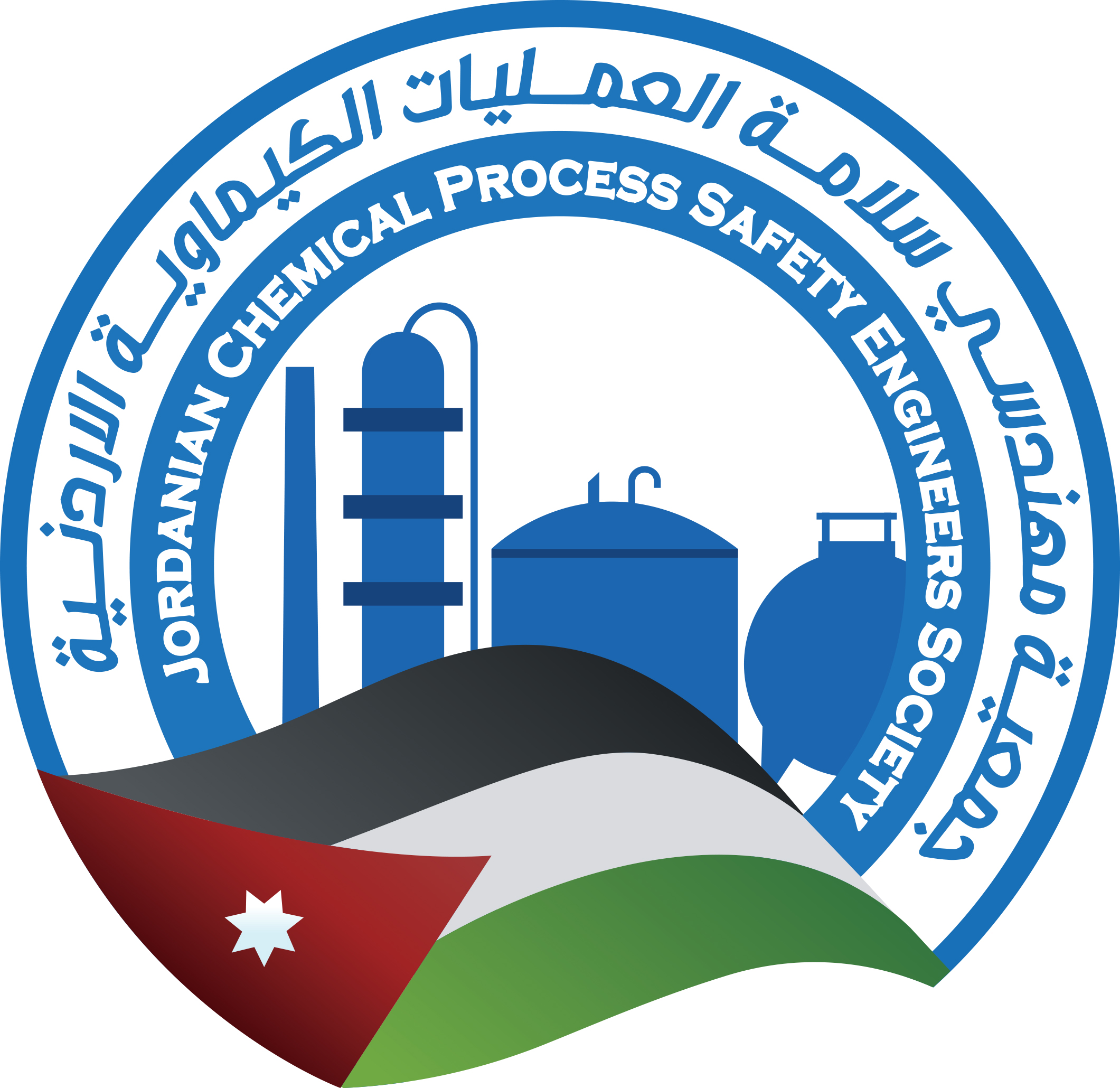 Company Logo
Slide Title
Slide Content.
2nd Jordanian International Chemical Process Safety Conference (2nd JCPSC) – July 2023